FINANCIAL SERVICE INDUSTRY
Internal Policy Q&A Agent
Subfunction
Maturity
Answers staff questions on internal policy and procedures using enterprise knowledge
Homerun
Banking
Employees spend time searching for documents, chasing peers, or waiting on policy replies – often finding outdated or conflicting information, which slows decisions
Current Workflow Challenges

Policies exist in multiple fragmented versions and formats, impact response accuracy
Frequent changes don’t reach live agents in real time, creates for outdated responses
Heavy reliance on tacit, peer-shared knowledge leads to inconsistency and lower accuracy
Knowledge retrieval, interpretation, and sharing is manual
SME dependency creates bottlenecks and limits scalability
Key Features
Business Impact
From
Response Time → Employees get faster, consistent answers to questions which are in adherence to internal & external policy
Ingest bank's policies, product manuals and training PDFs into knowledge base
Search & Retrieval Time → AI delivers the right content instantly with Improved compliance with policy by reducing reliance on outdated file versions
Detect employee’s intent, user role and business context to deliver role- appropriate answers
Accuracy Rate → Trusted answers through precise policy interpretation and minimal escalations maintaining audit logs
Classify questions & retrieve the single most relevant, approved response from knowledge base
Agent instantly understands the user's role and intent, searches enterprise knowledge, and provides contextual, most relevant and accurate answers
First Contact Resolution Rate → Smart classification and contextual insights resolve issues the first time
To
Surface related Q&A from past chats for consistency
AI Agent drives real-time intent identification, intelligent routing, and hyper-personalized recommendations
Average Handle Time (AHT) → Employees get accurate and up-to-date summaries pre-generated reducing informal peer responses
Capture feedback to improve answers
Key User(s)
All Bank Personnels
Escalate edge case or unanswered questions to the policy owner(s) via e-mail
Available with:
Copilot Studio
Scenario level:
Extend
Internal policy Q&A agent
Financial Service
Ingest internal content
Detect intent, role & context
Classify & retrieve best answer
Uploads policy manuals, procedures, training guides, and updates.
Detects and identifies the user’s role and their question/intent.
Searches the policy knowledge base (SharePoint) and finds the most relevant, source-backed answer.
AI Agent 
Connection to core systems like CRM, CDP (SharePoint), or banking platforms to retrieve user profile, department, and access context for personalized responses
Connection to intent and business logic for interpreting queries and mapping them to the appropriate roles, functions, or workflows.
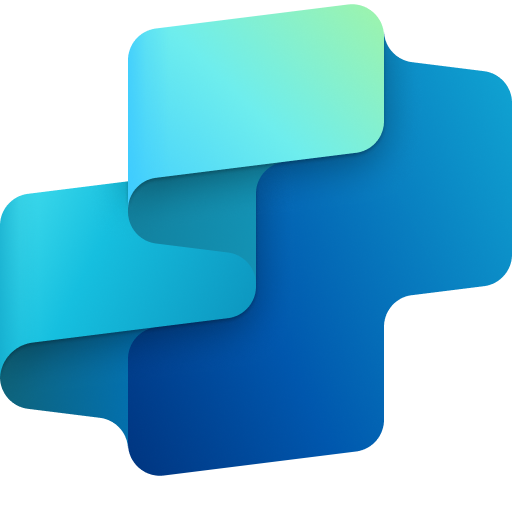 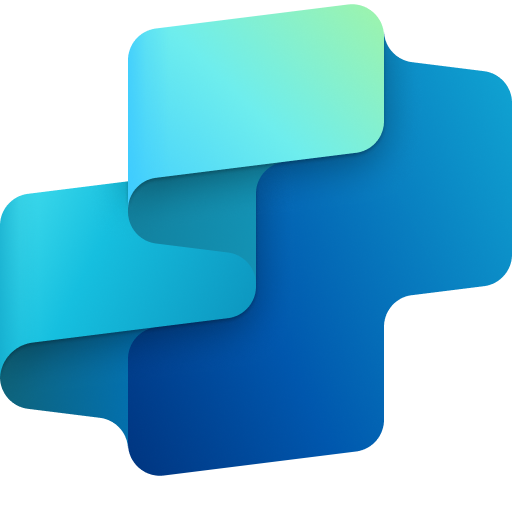 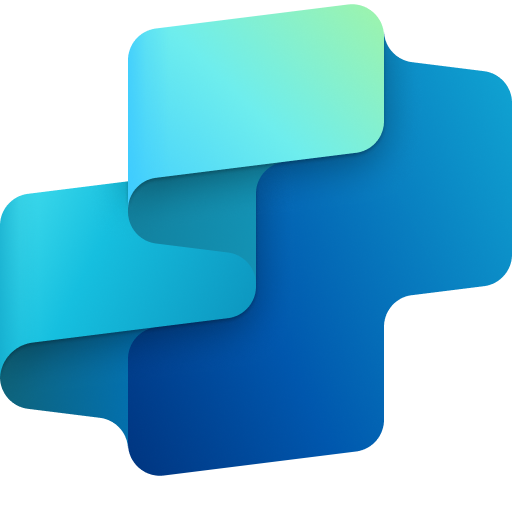 AI Agent 
Connection to Content Management System (SharePoint) for uploading and managing policy documents and manuals
Connection to business logic and taxonomy for tagging materials, enabling metadata creation, classification,
AI Agent 
Connection to knowledge base (SharePoint) for verifying source links and guidance
Benefit: Supports knowledge management best practices by organizing and tagging enterprise knowledge content.
Benefit: Detects intent, roles and context to enable faster triaging and appropriate urgency assignment.
Benefit: Classifies accurate and up-to-date answer to reduce time spent gathering background information manually and repeatedly.
Reduces Response Time
Resolve unanswered queries
Suggest related follow-ups
Capture feedback
Reduces Search & Retrieval Time
Increases Accuracy Rate
Surfaces related Q&A from past chats for consistency.
Routes unclear, incorrect or complex questions to designated experts.
Gathers ratings or comments on response quality for future tuning.
Increases First-contact resolution Rate
Reduces Average handle time (AHT)
AI Agent 
Connection to Communication Tool (Outlook, Teams) for notifying the appropriate policy owner via email, sending alerts and linking unresolved queries to SME channels
Connection to escalation and routing logic, with full query history to ensure accountability and streamlined handoffs
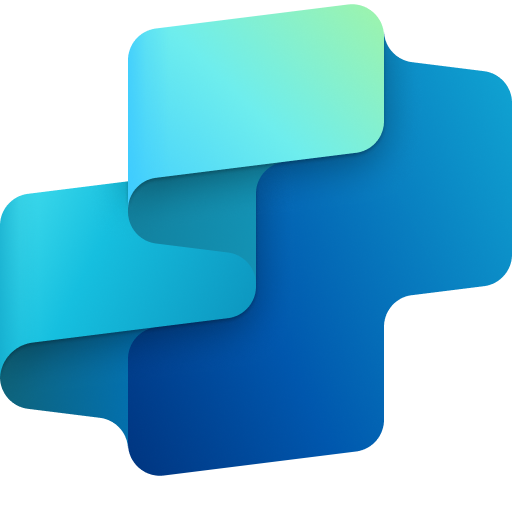 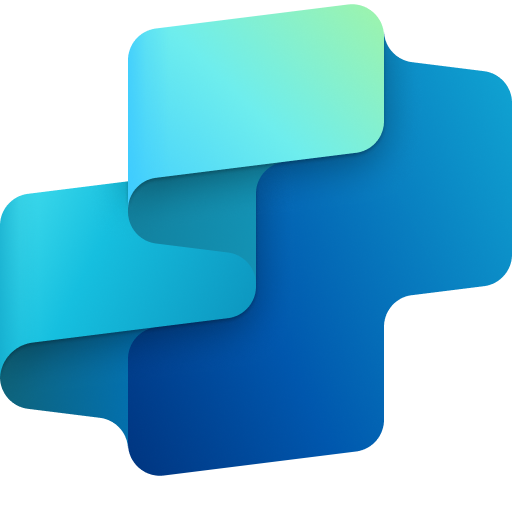 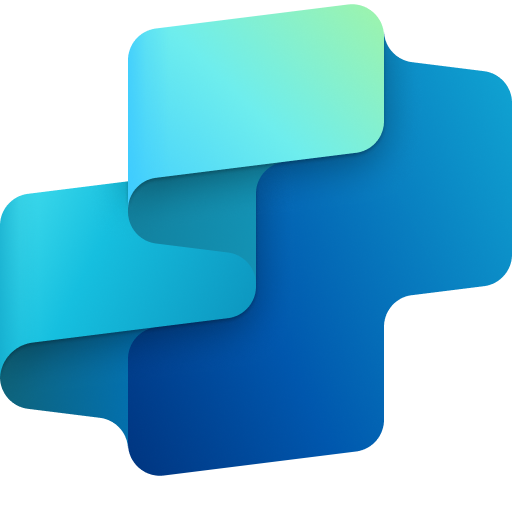 AI Agent 
Connection to Workflow Automation (Power Apps) for collecting user ratings and comments on each response
Connection to File Storage (Dataverse) for storing feedback metrics
AI Agent 
Connection to Analytics Platform (Microsoft Fabric) for analyzing historical query trends
Connection to Communication Tool (Teams or Viva) for sharing follow-ups with users
Employee Experience
Benefit: Suggests follow-ups to boost accuracy and consistency in customer-facing answers.
Benefit: Captures feedback, enhances speed, personalization, and precision in customer communication.
Benefit: Automates escalation for unclear questions/scenarios.
FINANCIAL SERVICE INDUSTRY
Internal Policy Q&A Agent
Answers staff questions on internal policy and procedures using enterprise knowledge
Key Considerations to Address

Integrate Knowledge Base (SharePoint) in PDF, DOC, PPT format to refer relevant policy manuals, procedures, and training guides 
Employee data is assumed to be in Dataverse 
Link Communication Tools (Outlook and Teams) to escalate unanswered questions and notify policy owner(s)
Use File storage (SharePoint) to log feedback, route follow-ups, and track resolution status
PII includes employee name, role, and department
Orchestrator
Base Pre-trained OpenAI Models / custom Open AI models (preview)
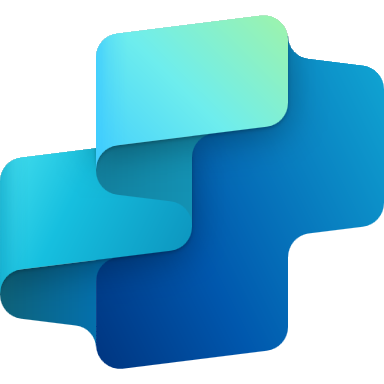 LEGEND
4. Invokes tools
2. Forwards queries to orchestrator
7c. Updates instructions, policy documents
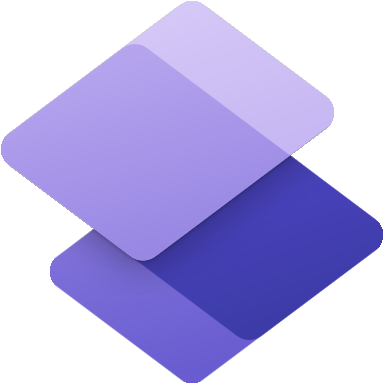 6. Response
D365 Customer Portal
3. Pulls knowledge, policy info, policy owner information
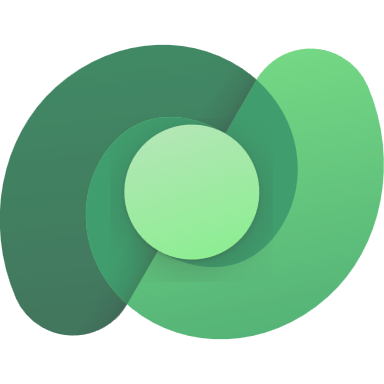 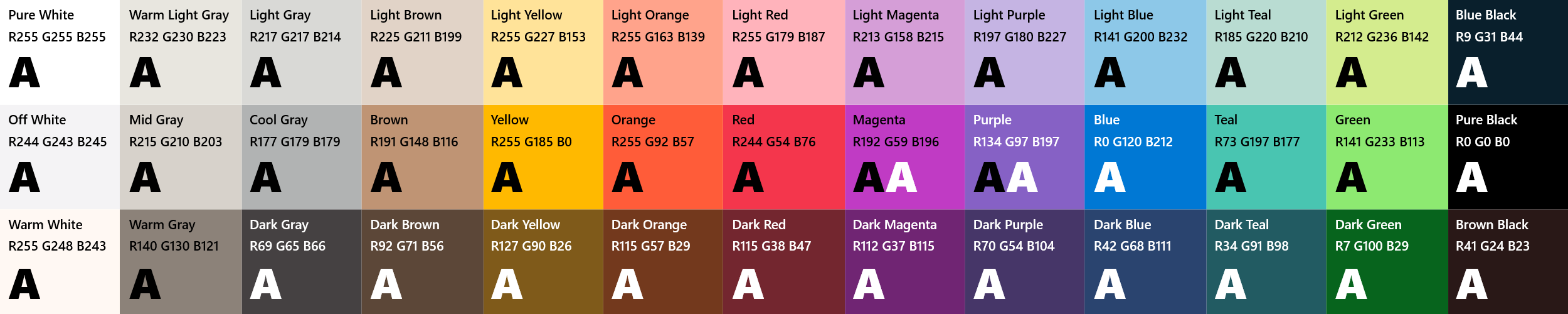 Dataverse
Licensed Users
1. Queries
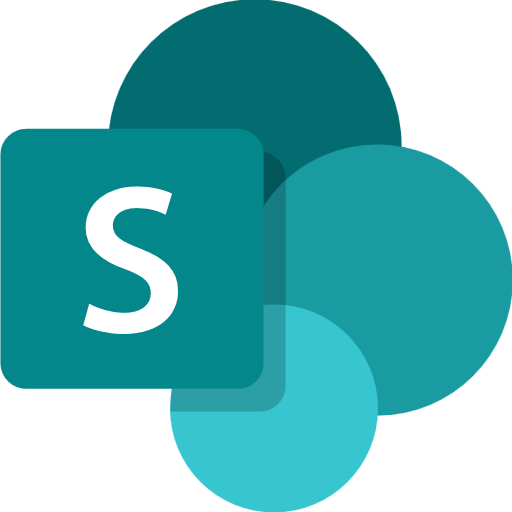 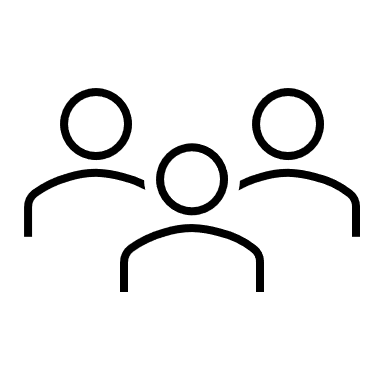 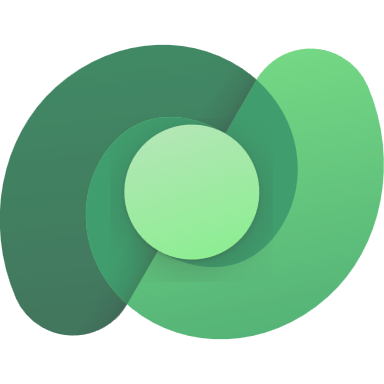 Knowledge Base
SharePoint
Channels
Tools
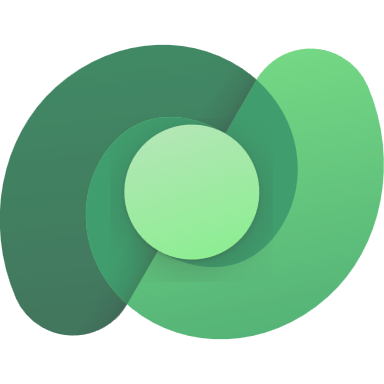 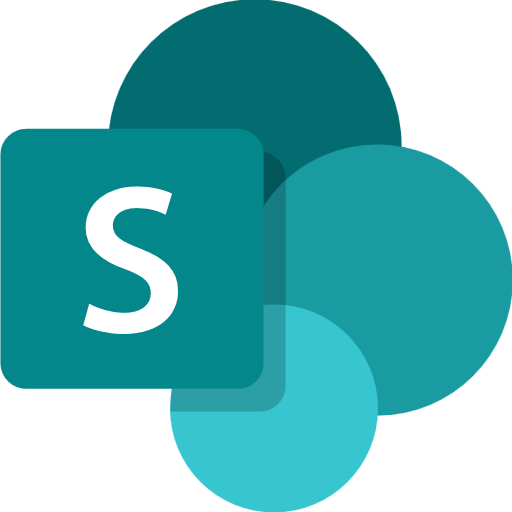 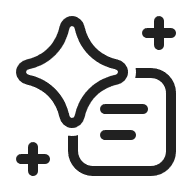 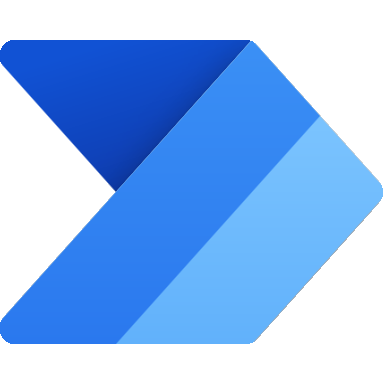 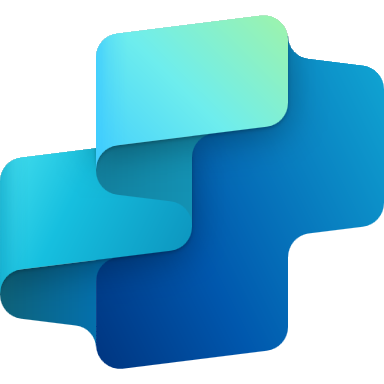 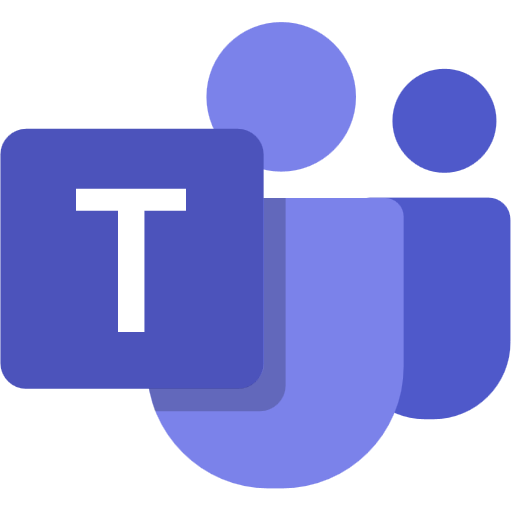 All Bank Personnel
Copilot Studio Agent
Structured Records
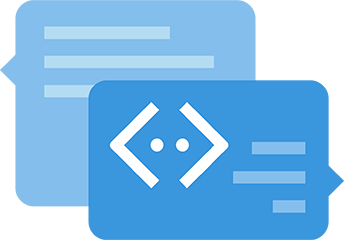 Prompts
Structured Records
Unstructured Documents (versioned)
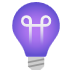 Intent recognition
6. Response
App Insights
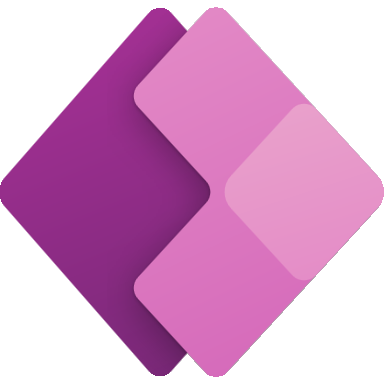 Copilot Studio Kit - Extend
5. Sends mail to policy owners for clarification
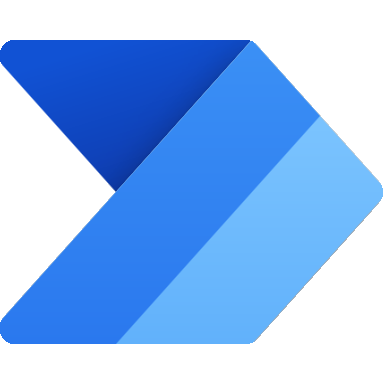 Flow / Connector
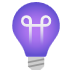 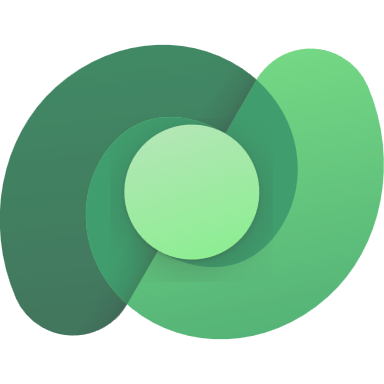 7a. Agent logs are displayed  on Copilot Studio Kit
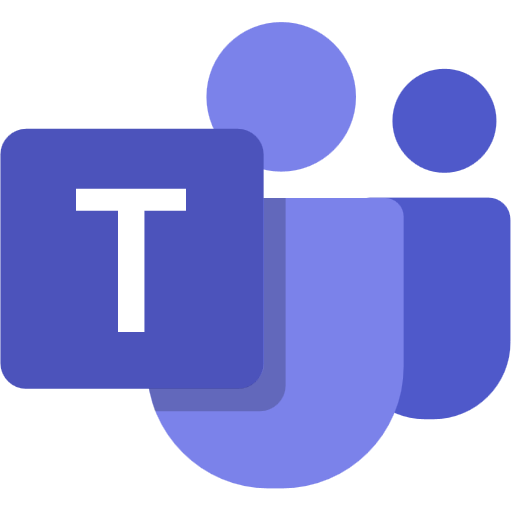 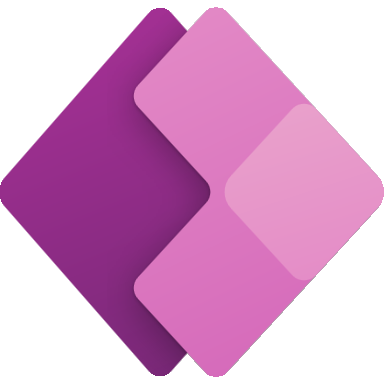 Agent-to-Agent
Workflow
MS Teams
Transaction Dispute Agent
Claim Settlement Agent
Agent Ops (logging, audit, observability)
Conversation Transcript
7b. Agent logs are reviewed by bank admins
Reference Architecture Assumptions
Agent will be hosted on Teams channel with Microsoft authentication for all back personnel 
All back personnel will be M365 license to access the agent
Policy documents will be in PDF, PPT and DOC format in SP knowledge
’Transaction Dispute Agent’ and ‘Claim Settlement Agent’ should be ready and discoverable to be associated with this agent